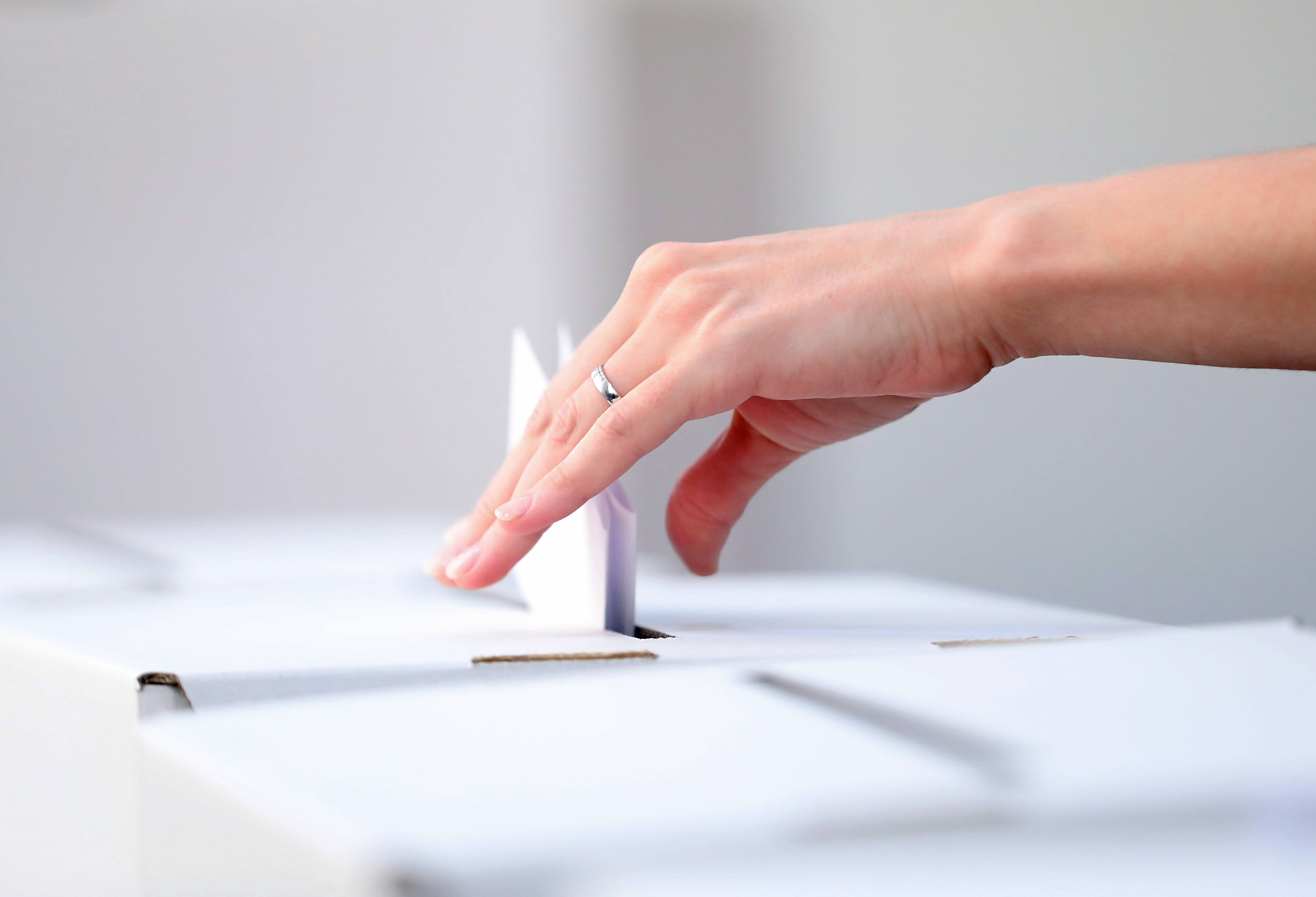 Election Assistance Commission
NATIONAL POLL WORKER RECRUITMENT DAY GRAPHICS
Graphics Are All Customizable And Optimized For Use on Instagram
For Mac Users: Best Practices: Step-by-Step Guide To Customizable Graphics
Edit/Customize the graphic to best serve your constituency. Slides 3-11 are ready to publish graphics and slides 12-43 are customizable – allowing for you to insert a specific logo and any copy you’d like.
Once you’ve designed a graphic, please follow the following steps:

Step 1: Click File, then Export 
Step 2: Select .JPG
Step 3: Save Your New Graphic 
Step 4: Don’t Forget to Use the Hashtag #HelpAmericaVote
Step 1
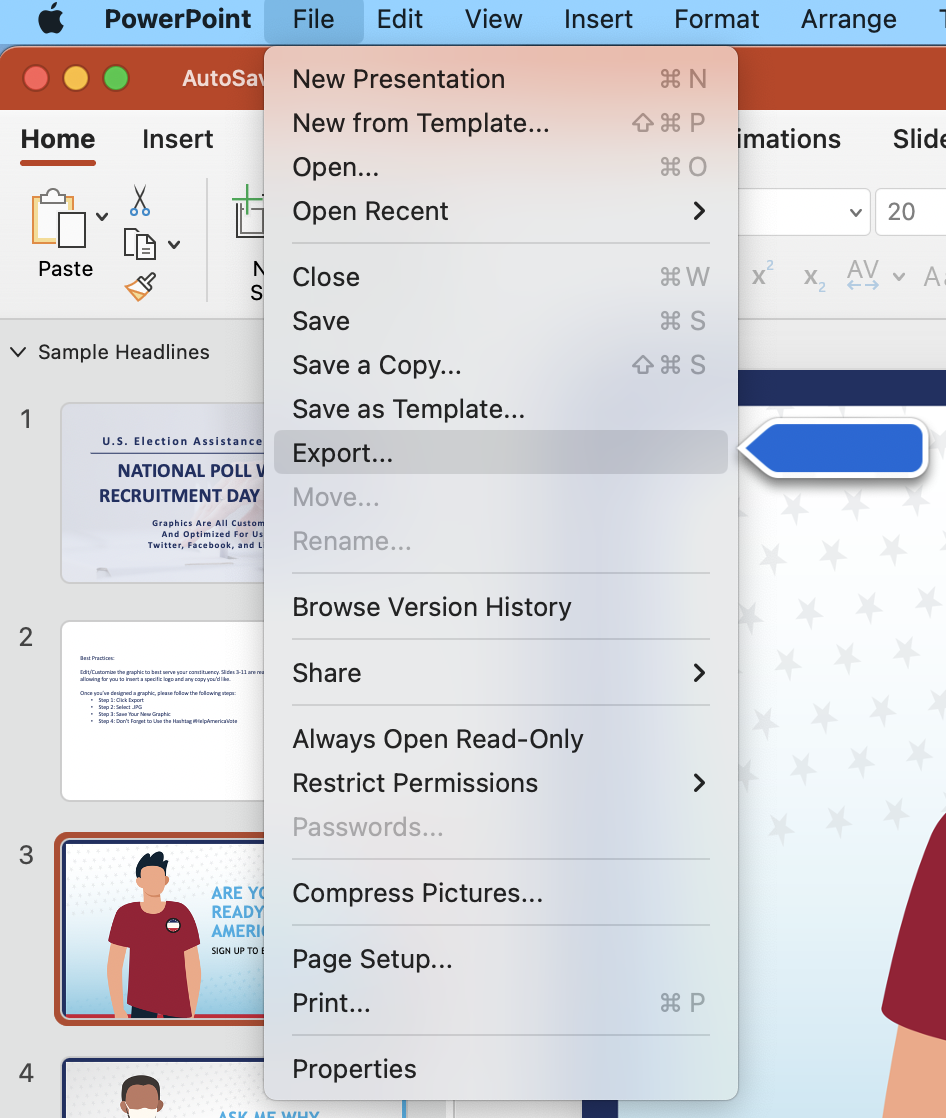 Step 2
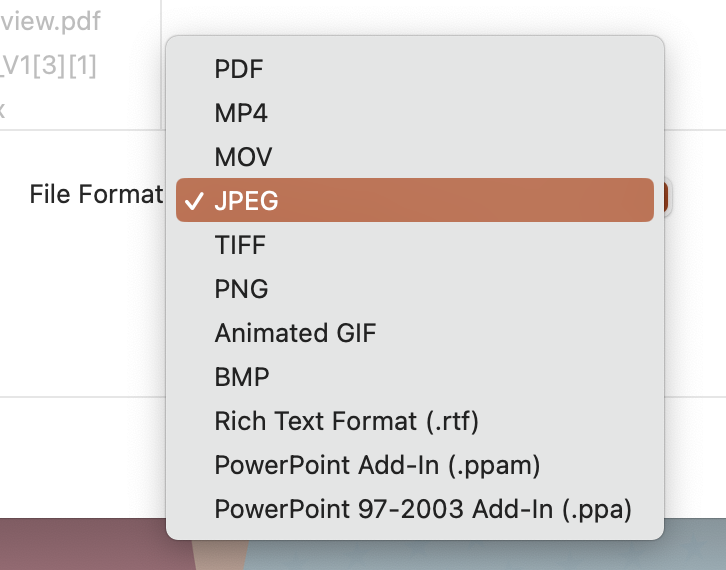 For Windows Users: Best Practices: Step-by-Step Guide To Customizable Graphics
Edit/Customize the graphic to best serve your constituency. Slides 3-11 are ready to publish graphics and slides 12-43 are customizable – allowing for you to insert a specific logo and any copy you’d like.
Once you’ve designed a graphic, please follow the following steps:
Step 1: Click File, then Export 
Step 2: Click Change File Type
Step 3: Under Image File Types, Select .JPG
Step 4: Save Your New Graphic 
Step 5: Don’t Forget to Use the Hashtag #HelpAmericaVote
Step 1
Step 2
Step 3
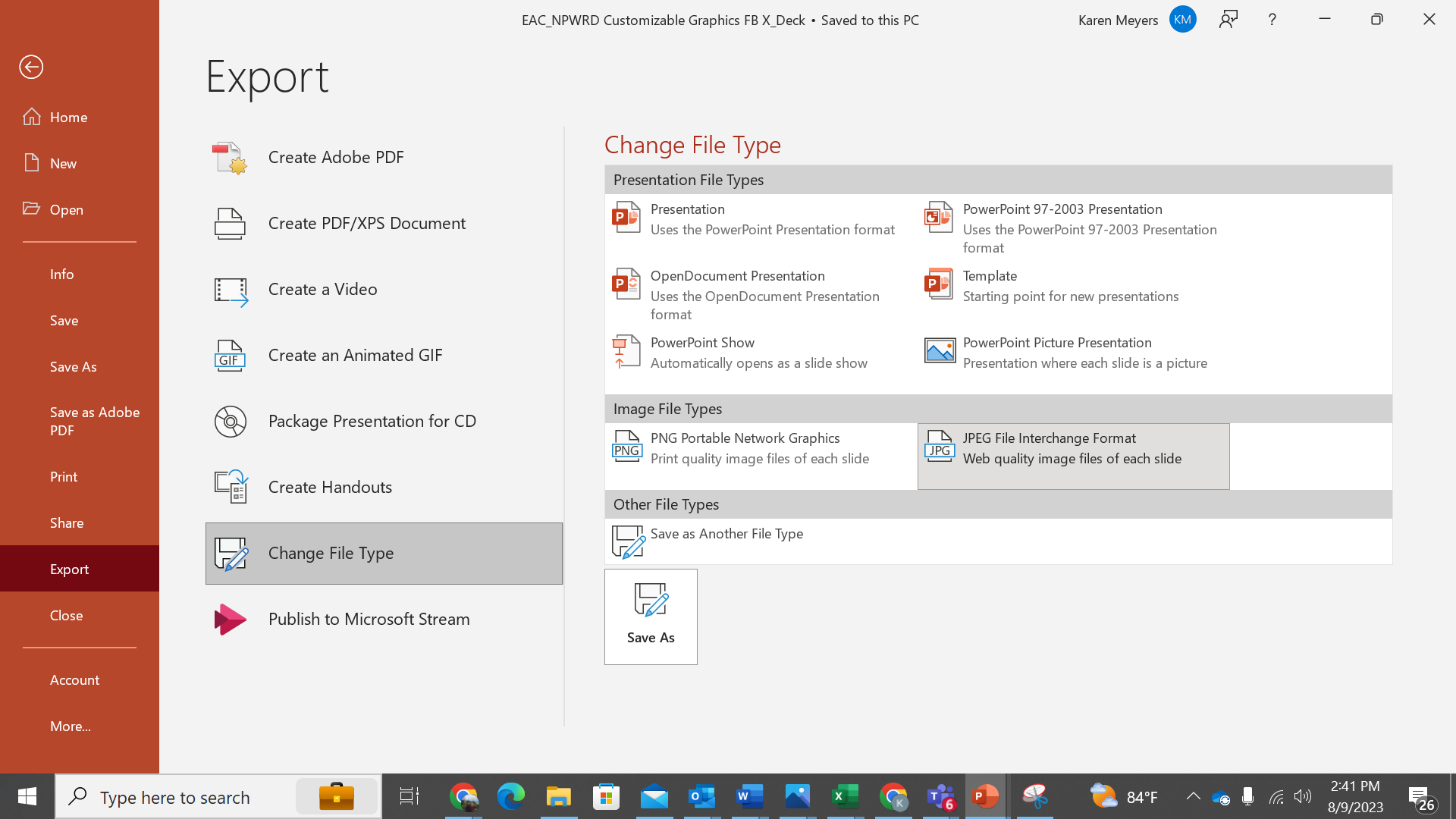 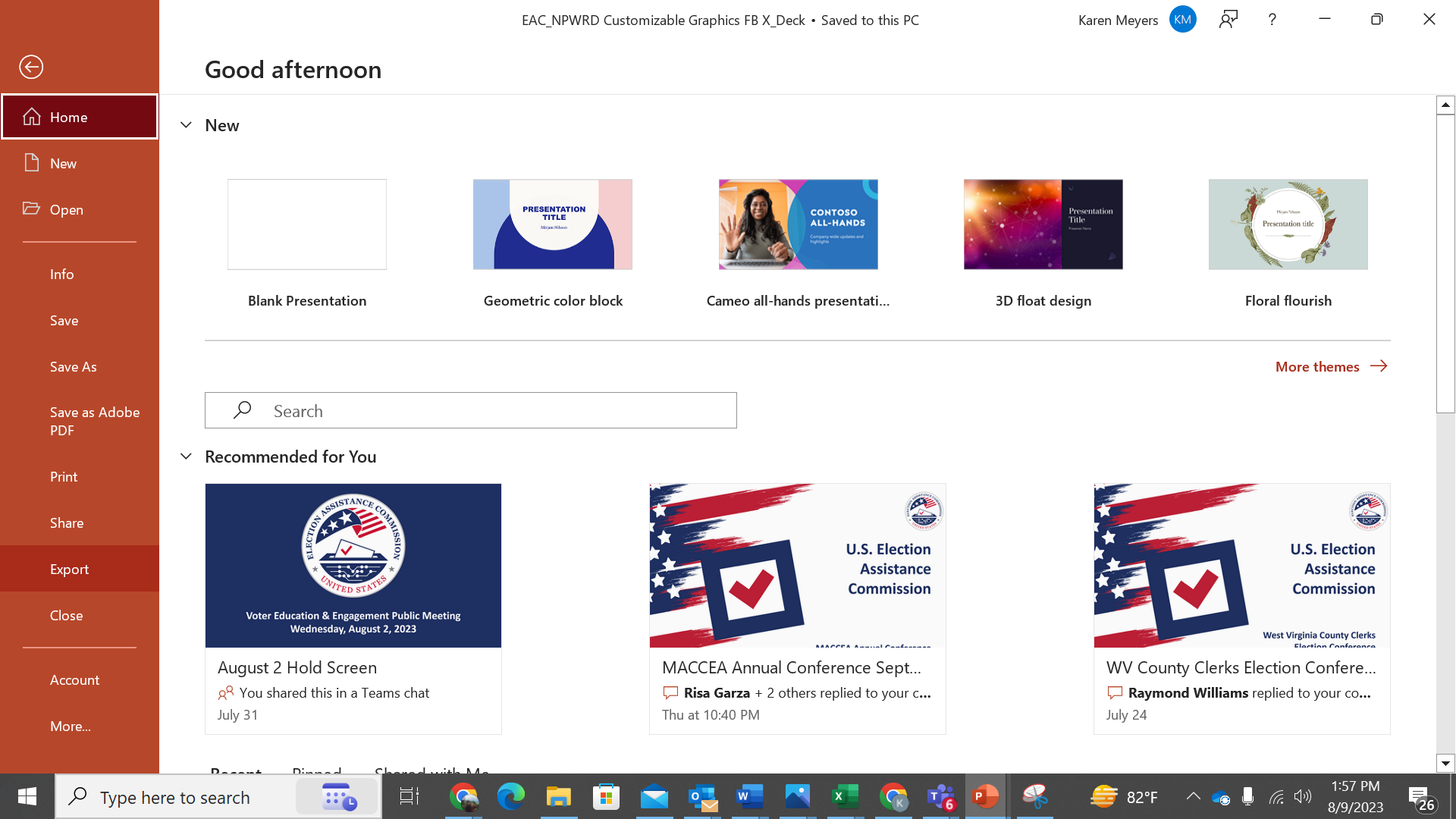 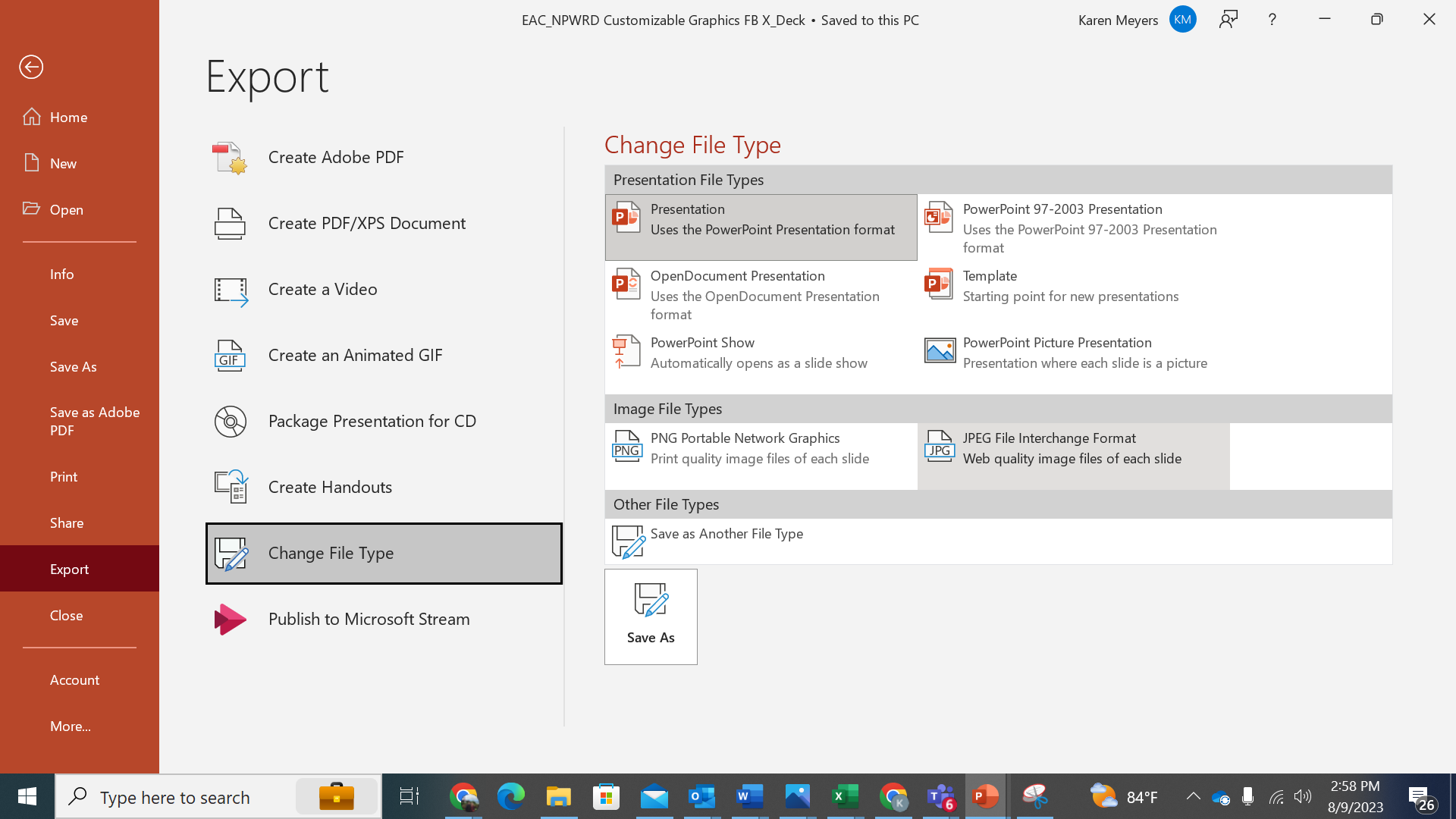 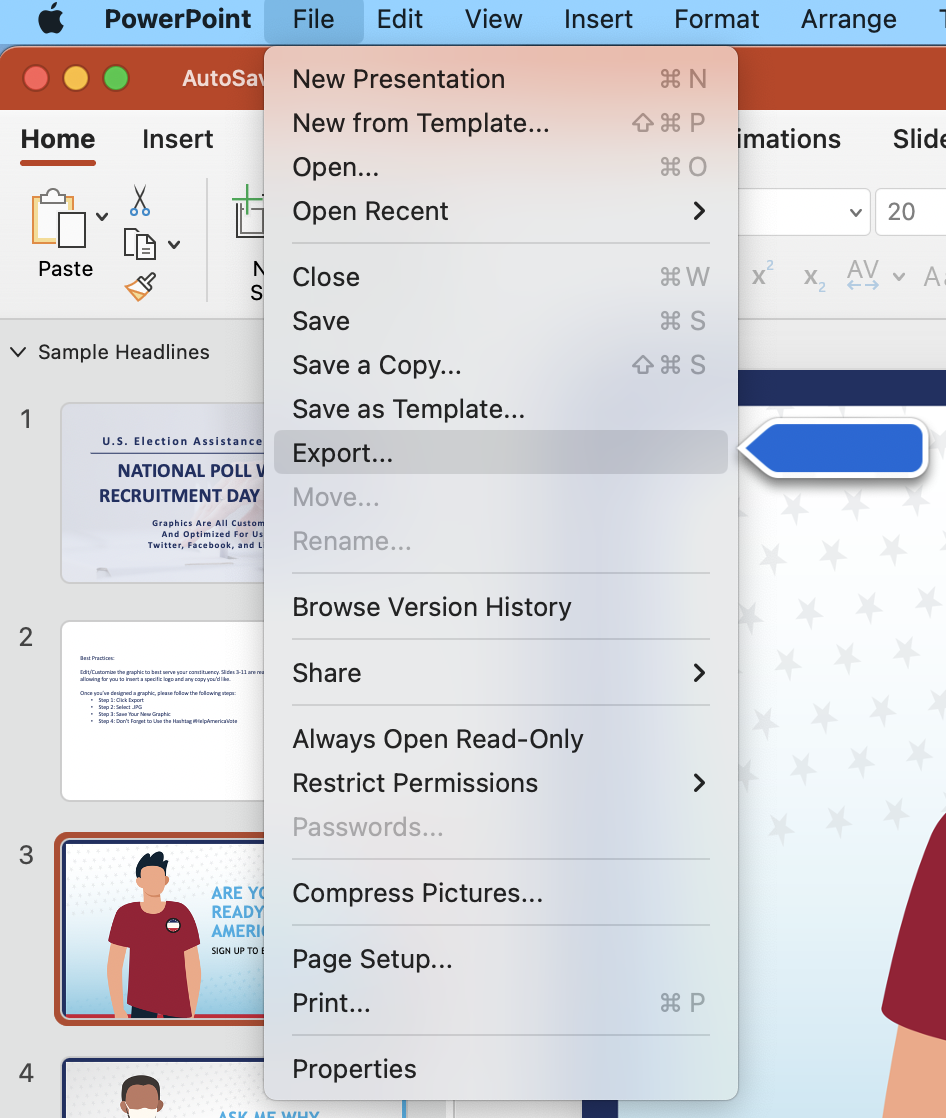 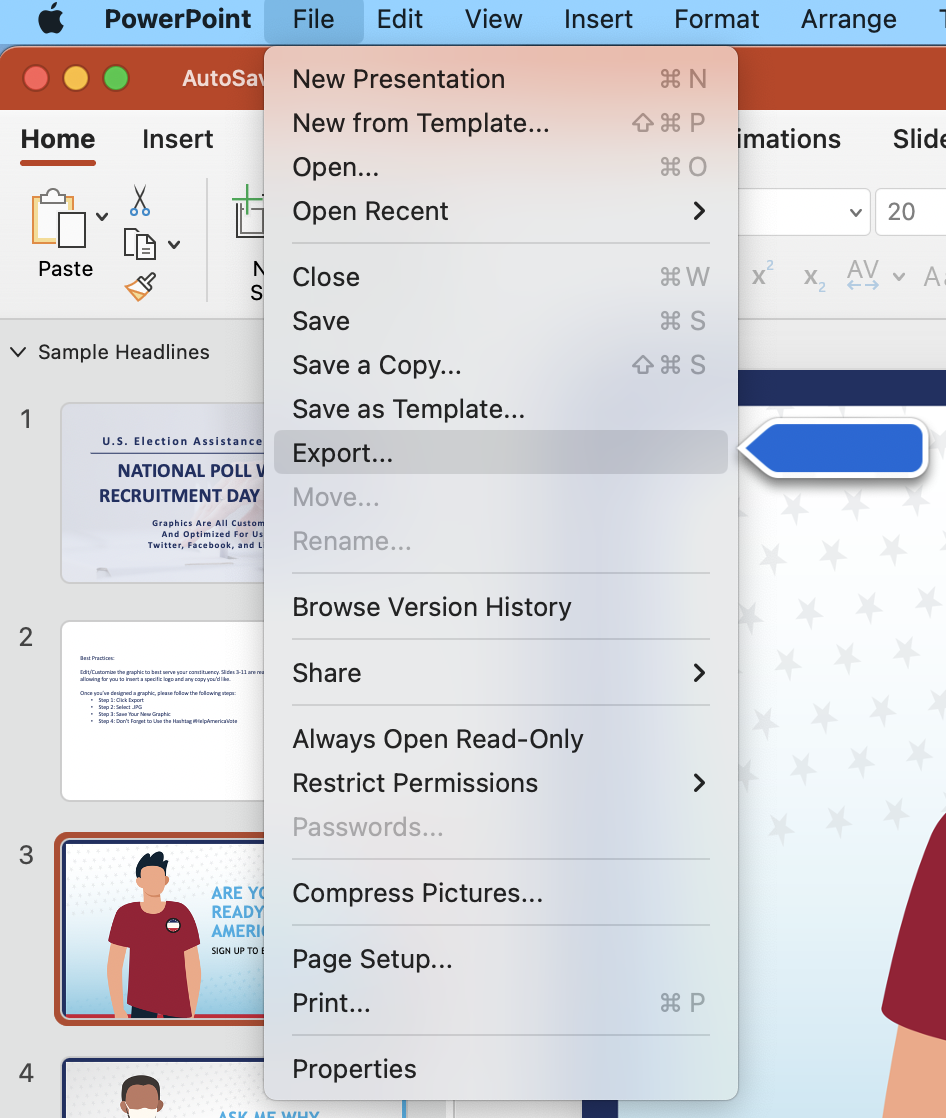 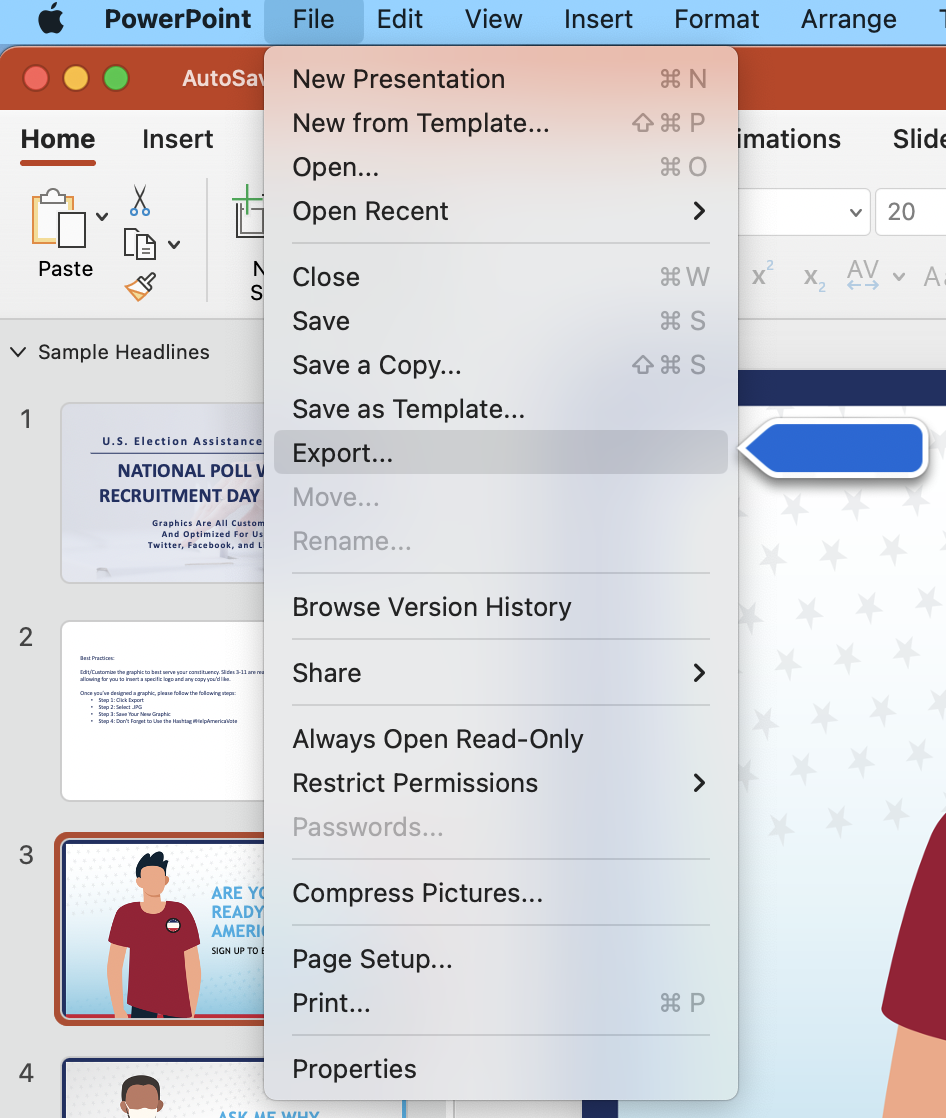 WANT TO GET MORE INVOLVED IN ELECTIONS?
SIGN UP TO BE A POLL WORKER
DID YOU KNOW MOST STATES PERMIT PEOPLE YOUNGER THAN 18 TO BECOME POLL WORKERS?
REACH OUT TO YOUR LOCAL ELECTION OFFICE TO LEARN MORE
ASK ME WHY I WORK IN ELECTIONS
SIGN UP TO BE A POLL WORKER
ACCURATE ELECTION INFORMATION COMES FROM TRUSTED SOURCES
REACH OUT TO YOUR STATE OR LOCAL ELECTION OFFICE TO LEARN MORE
I’M A POLL WORKER BECAUSE…
HELP AMERICA VOTE
INTERESTED IN LEARNING MORE ABOUT ELECTIONS?
SIGN UP TO BECOME  A POLL WORKER
POLL WORKERS HELP AMERICAVOTE
REACH OUT TO YOUR LOCAL ELECTION OFFICE TO LEARN MORE
ARE YOU ELECTION READY? IS YOUR COMMUNITY?
HELP AMERICA VOTE DAY
ARE YOU ELECTION READY? IS YOUR COMMUNITY?
HELP AMERICA VOTE DAY